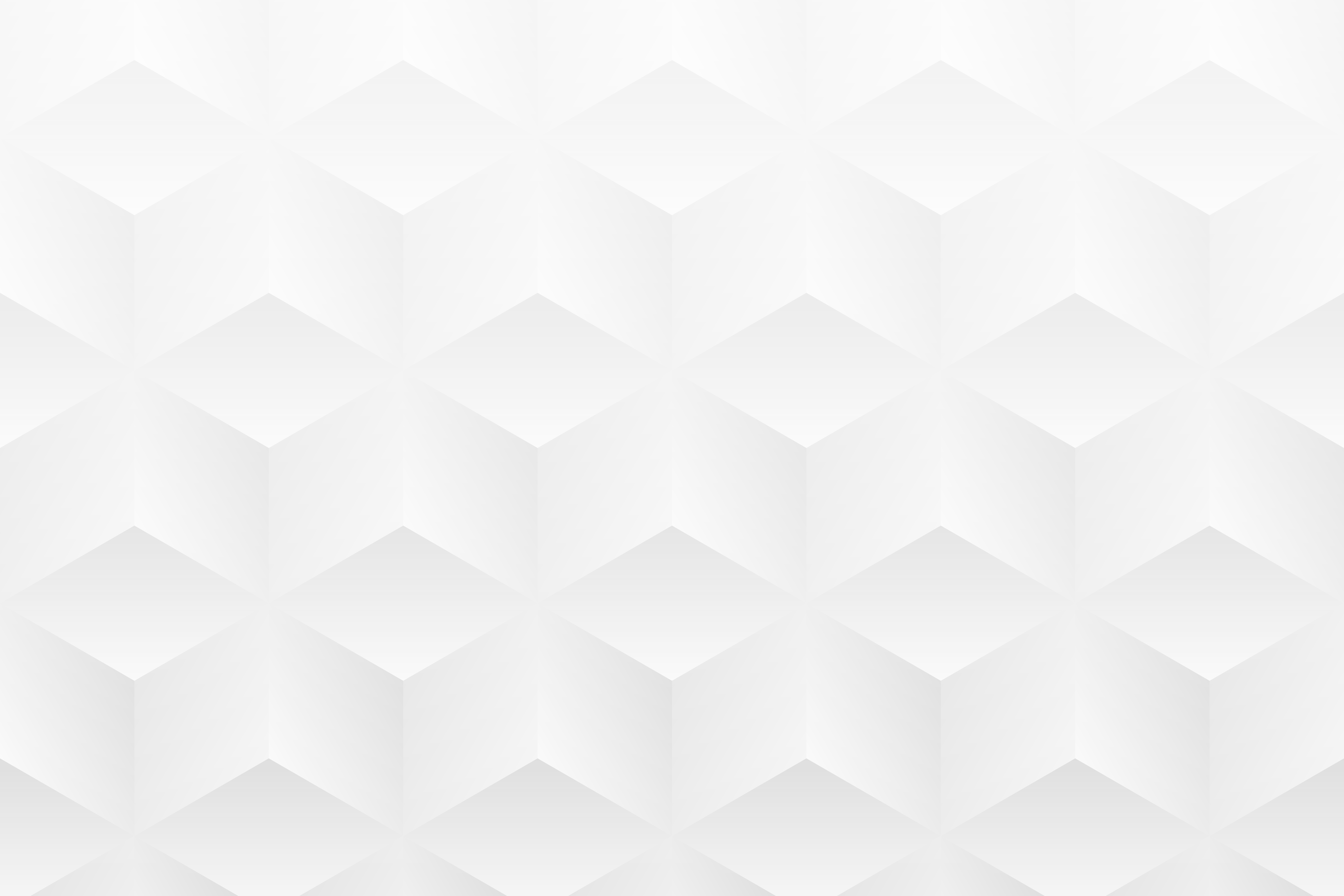 POWERPOINT BUSINESS PLAN IMPLEMENTATION TEMPLATE EXAMPLE
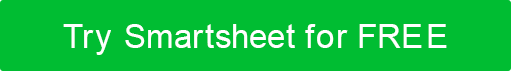 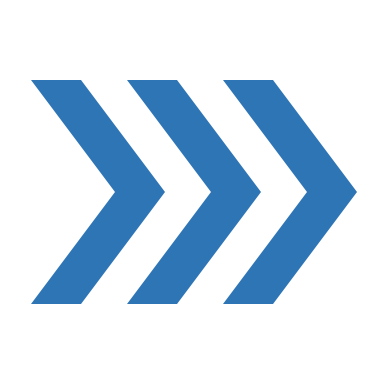 Notes for Using This Template
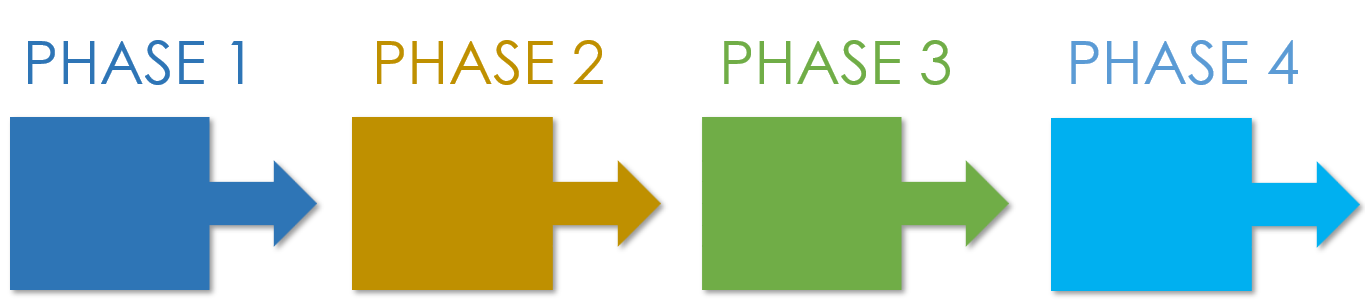 Enter the phasing data and details that represent your plan and process. 
Adjust phasing fields on the next slide to suit your plan.
BUSINESS PLAN IMPLEMENTATION PRESENTATION EXAMPLE
PHASE 2
PHASE 3
PHASE 4
PHASE 1
Design and Development
Pilot Testing
Feasibility Study
Full-Scale Rollout
Finalize designs for charging stations and accompanying infrastructure.
Survey potential locations for charging stations.
Launch marketing campaigns targeting potential users.
Identify a limited region for pilot installation.
Conduct a market analysis to identify target customer segment.
Develop software solutions for payment, station monitoring, and user interface.
Begin phased installation of charging stations across targeted regions.
Collect user feedback on station performance and usability.
Address any technical glitches or challenges identified during the pilot.
Estimate initial investment and potential ROI.
Train personnel on station maintenance and customer support.
Secure required permits and approvals for installation.
Additional details …
Additional details …
Additional details …
Additional details …
BUSINESS PLAN IMPLEMENTATION PRESENTATION EXAMPLE